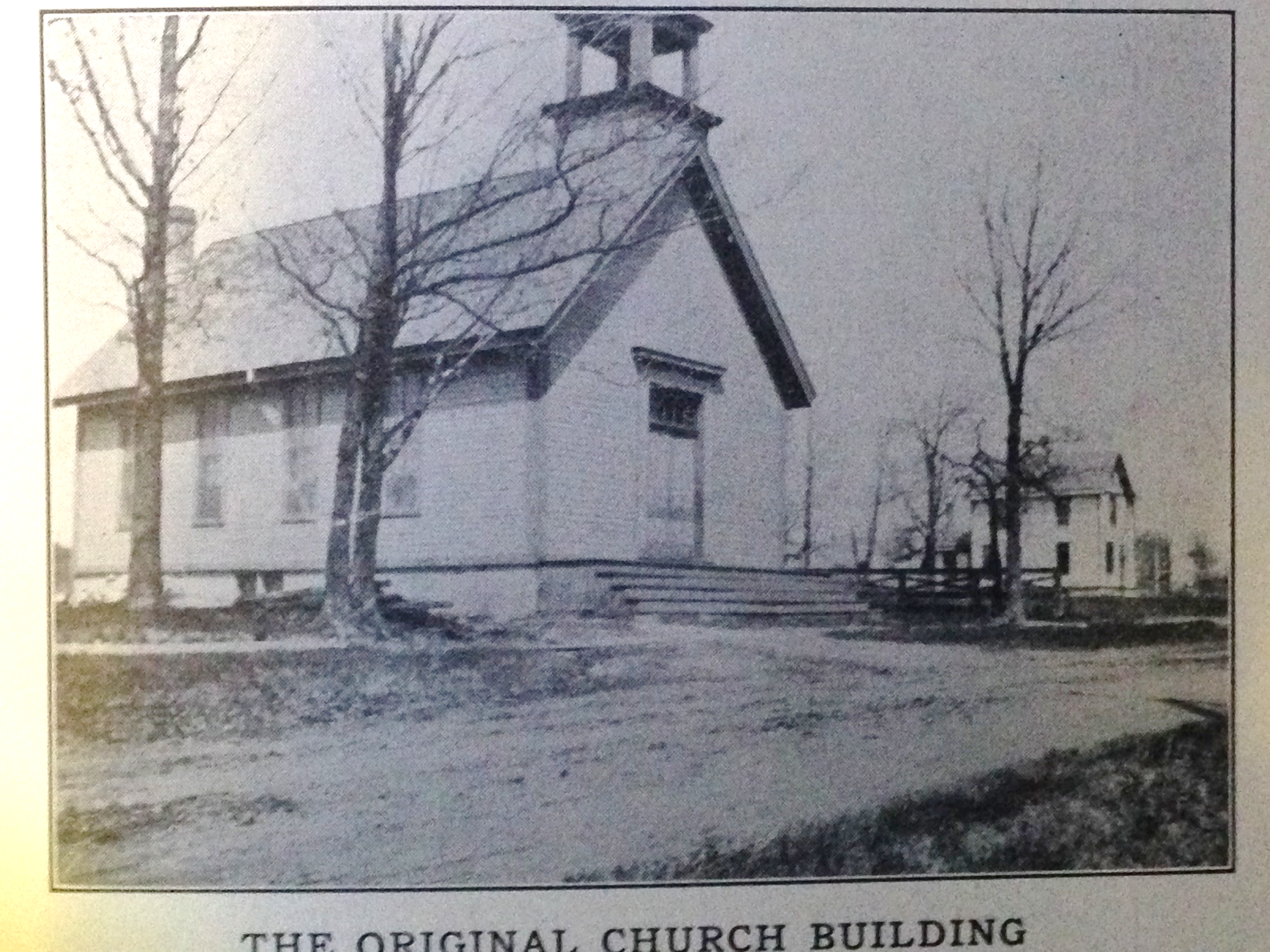 Our Story:

First Baptist Church of West Allis

12. Growth in The Area
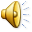 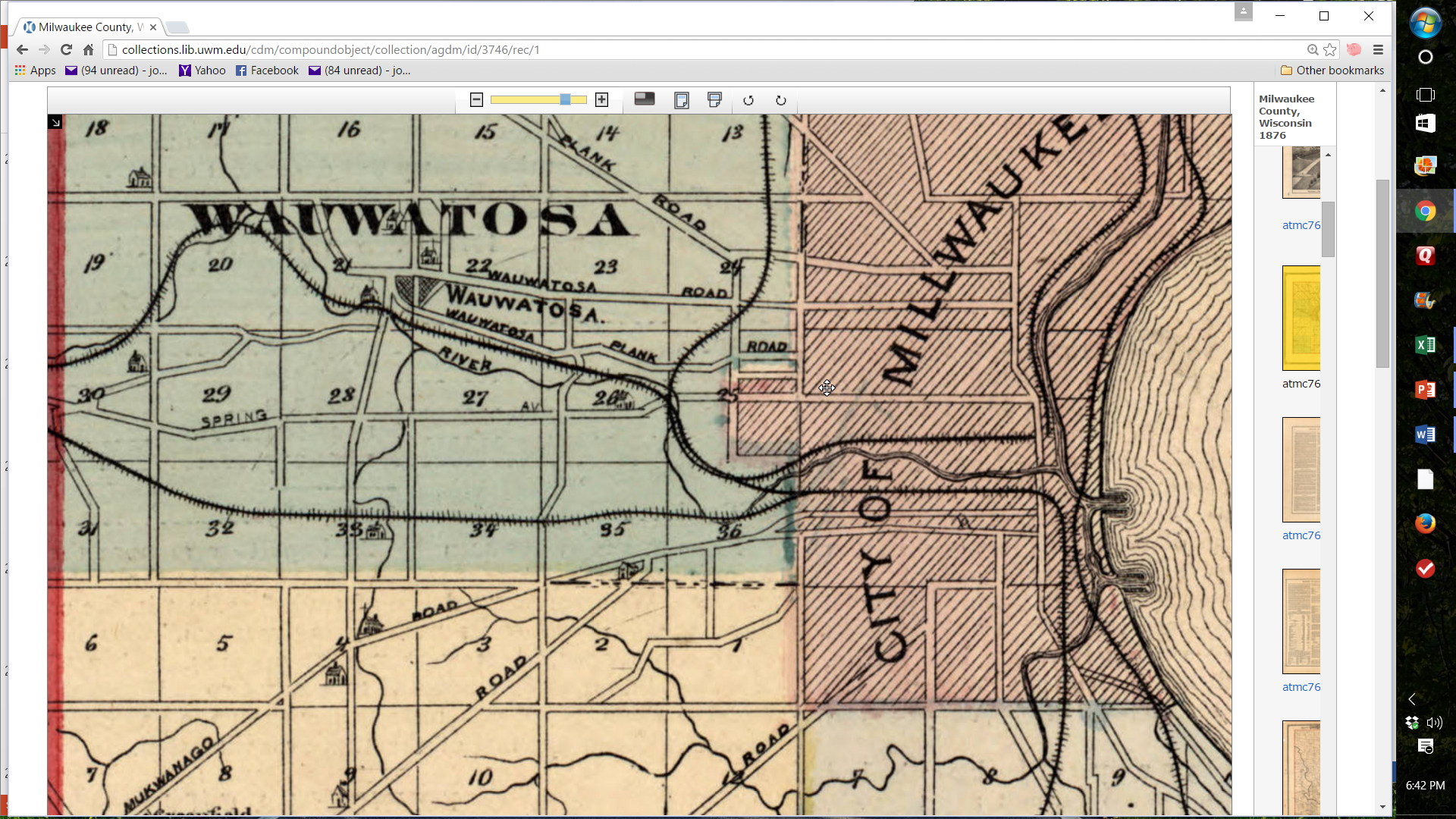 Milwaukee Area in 1854
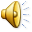 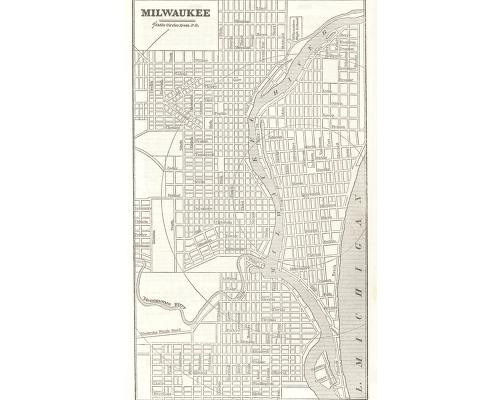 1853
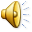 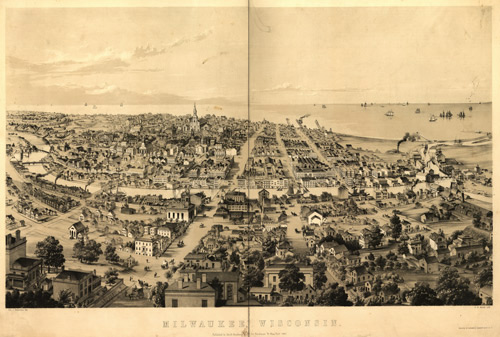 MILWAUKEE in 1854
Lake Michigan
Wisconsin St
Milwaukee River
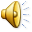 Honey Creek/North Greenfield in 1858
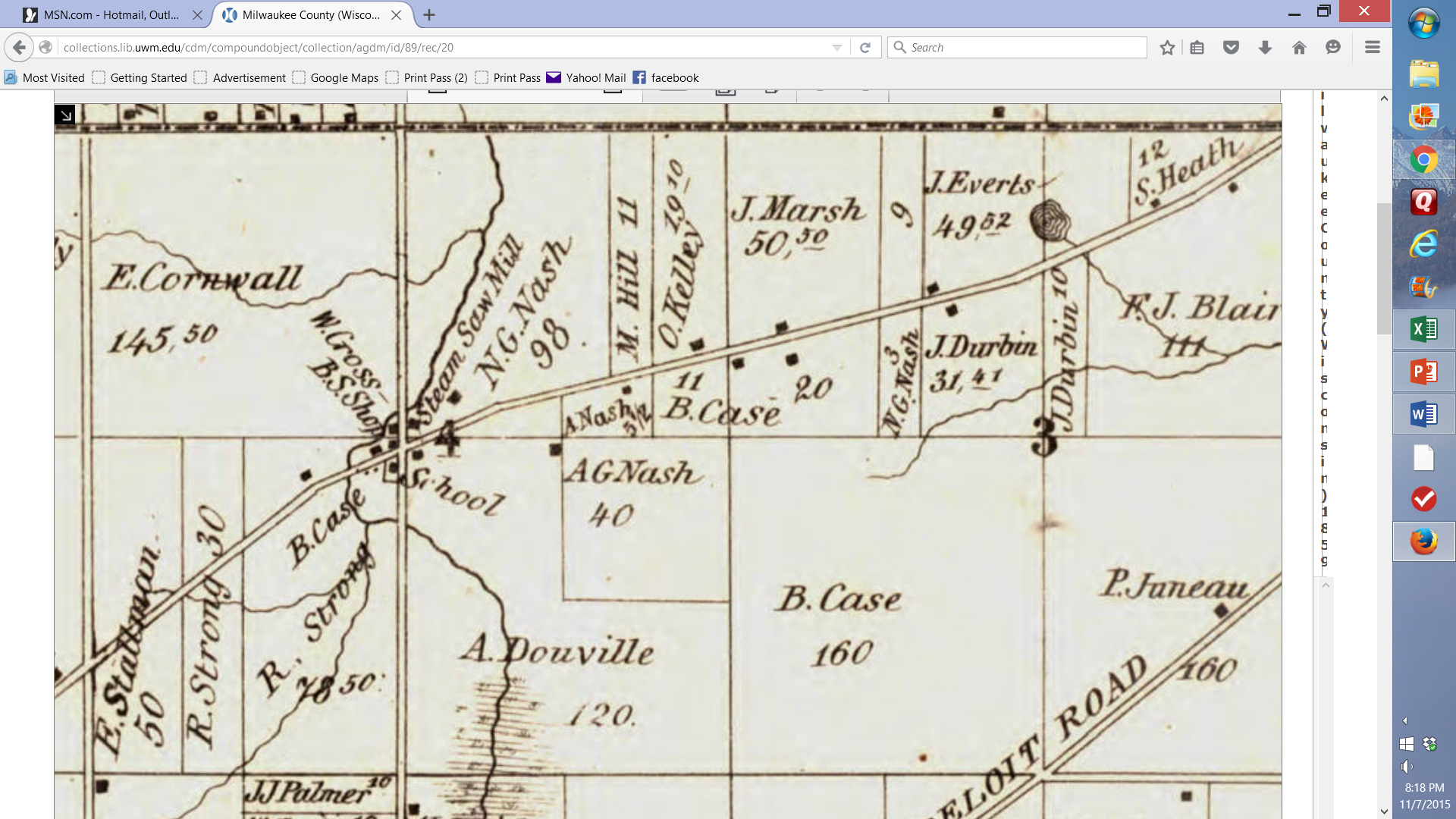 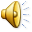 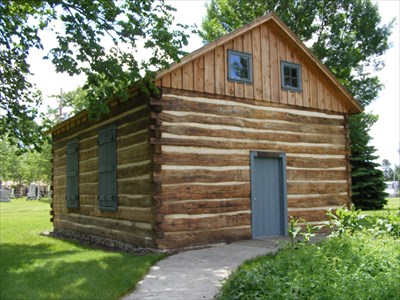 Log Cabin School Replica
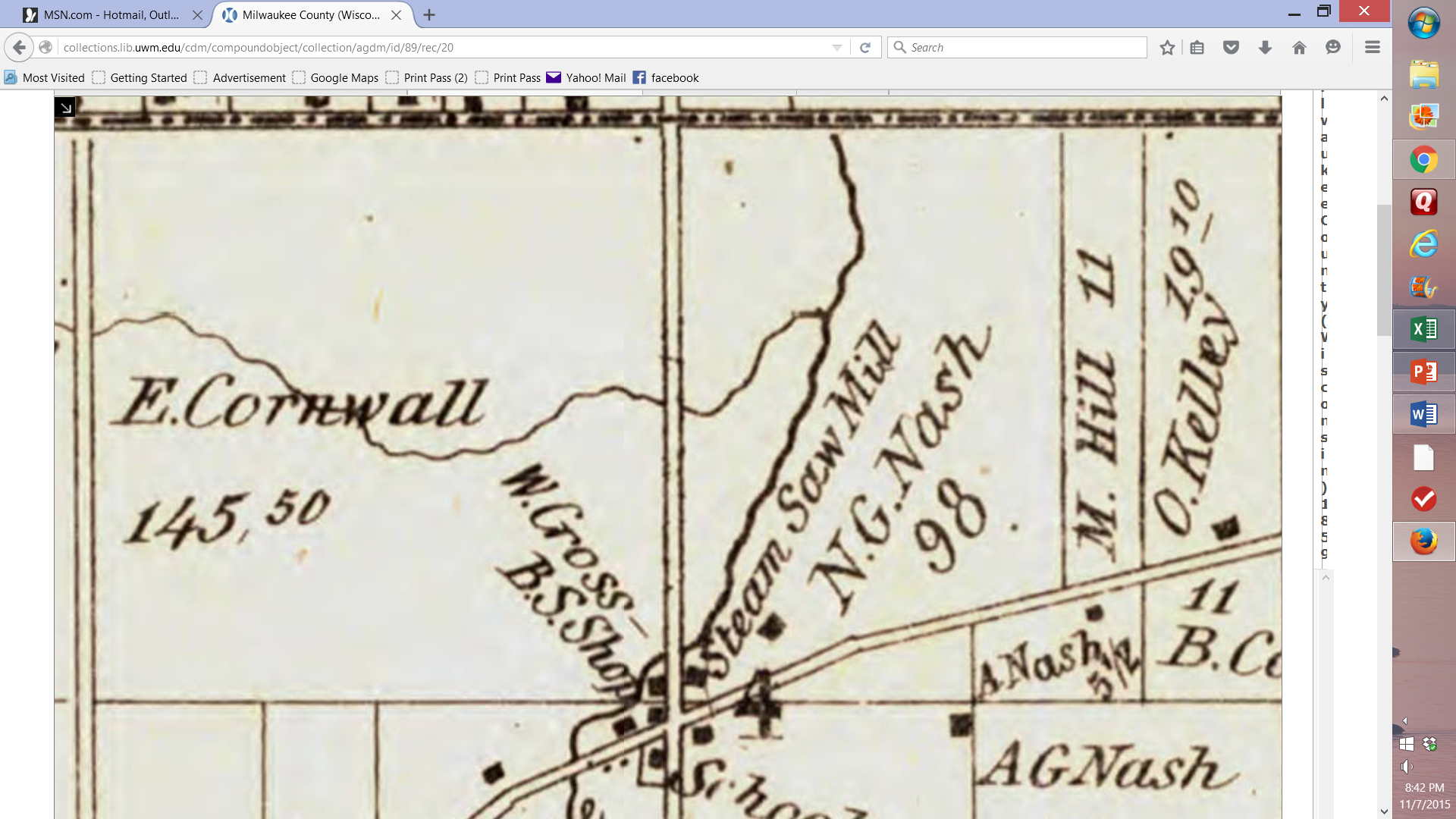 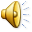 Former Garfield School
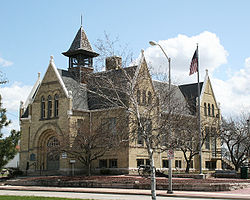 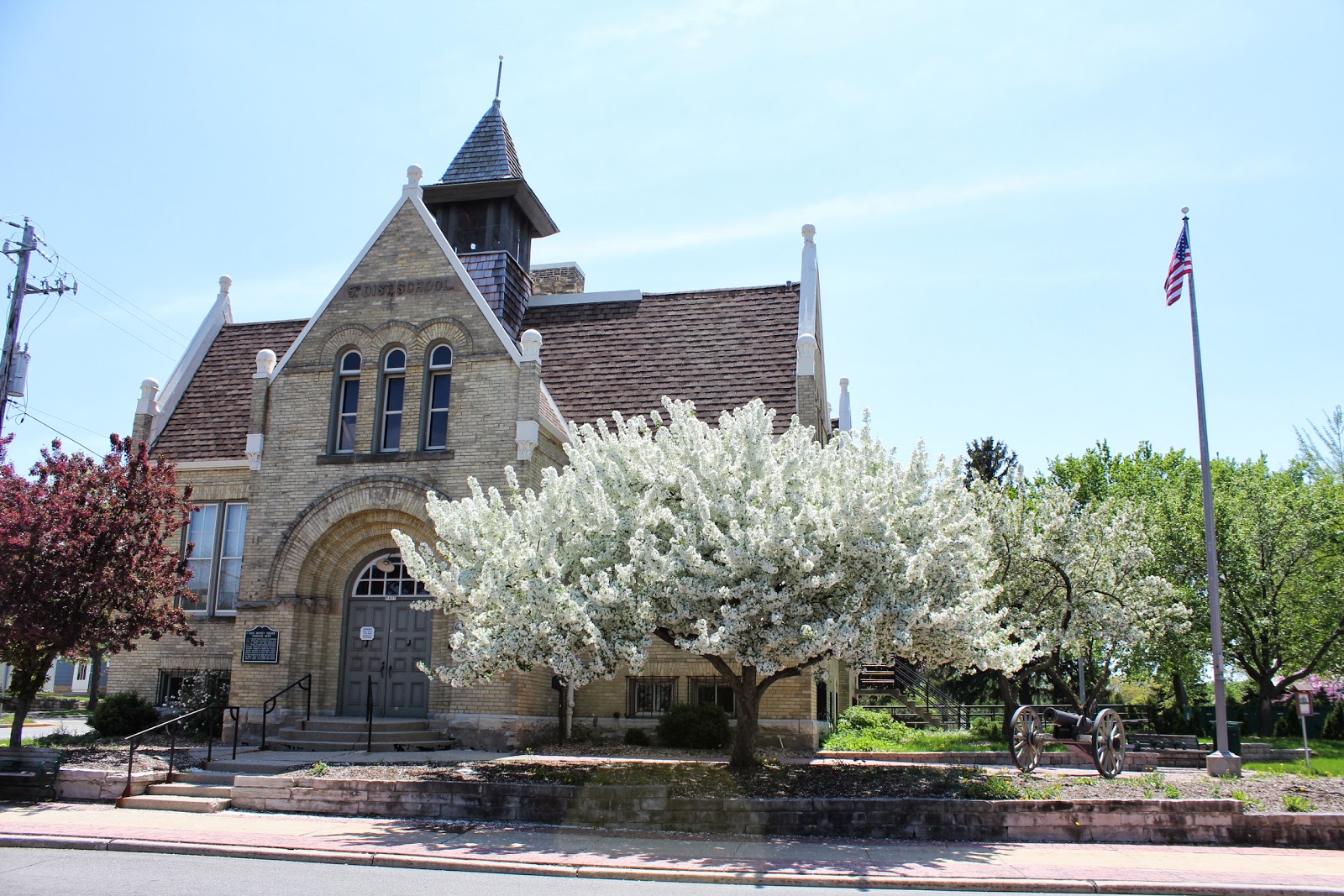 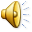 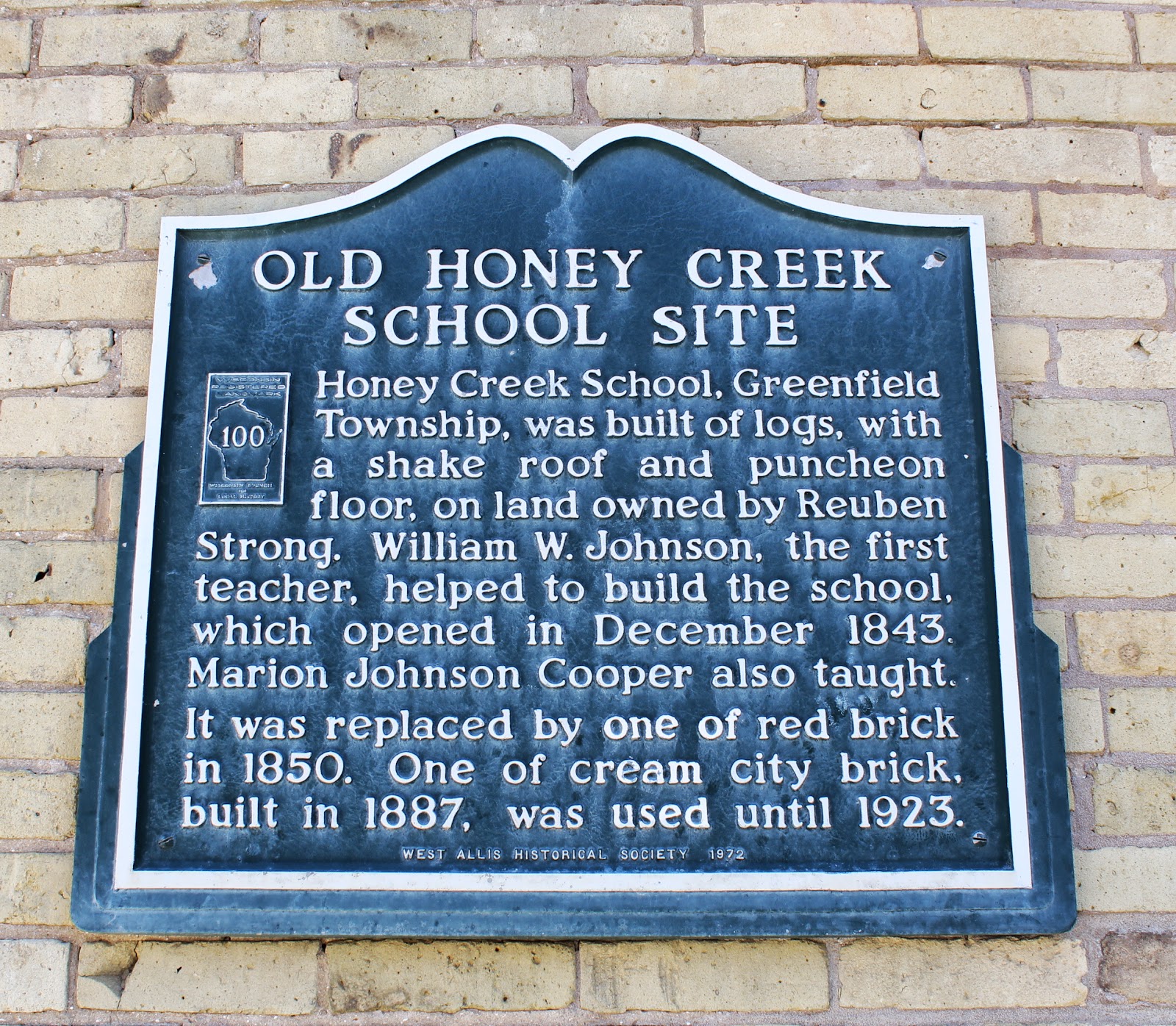 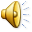 RUBEN STRONG’s FARM (1876)
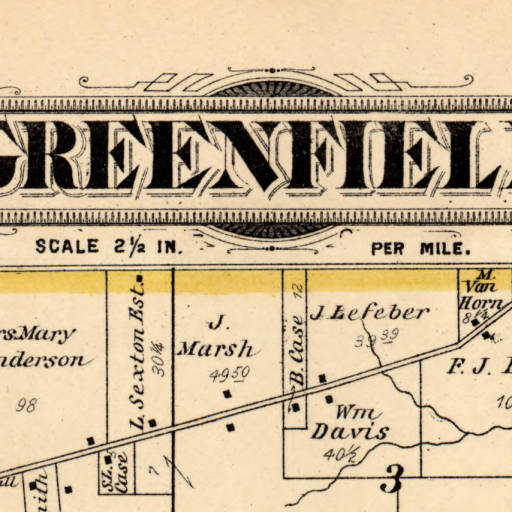 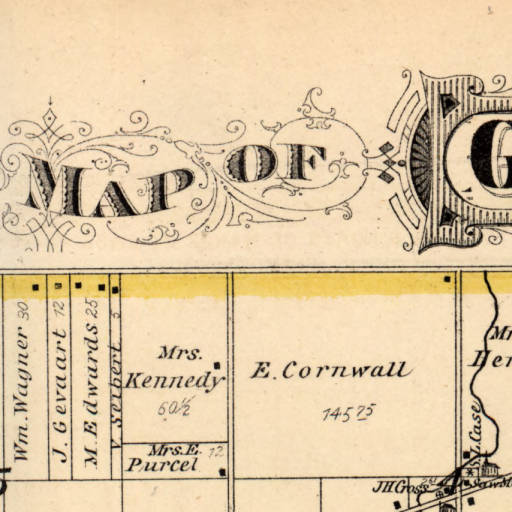 77th Ave (84th St)
Mukwanago Road (National Ave)
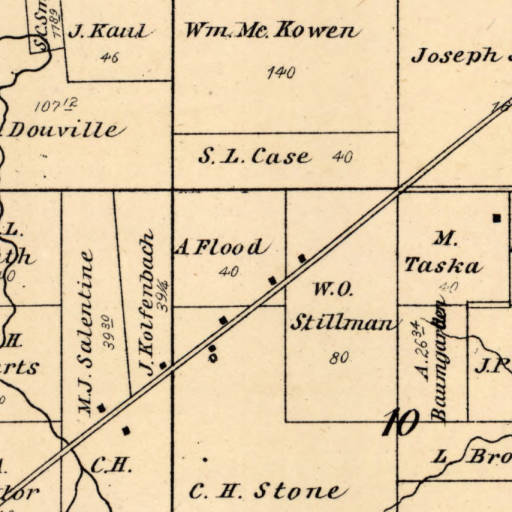 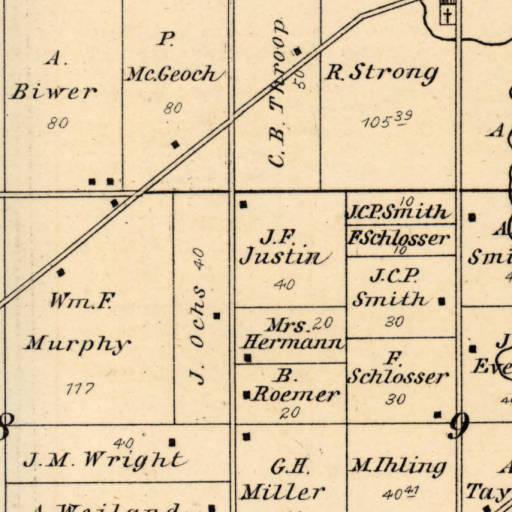 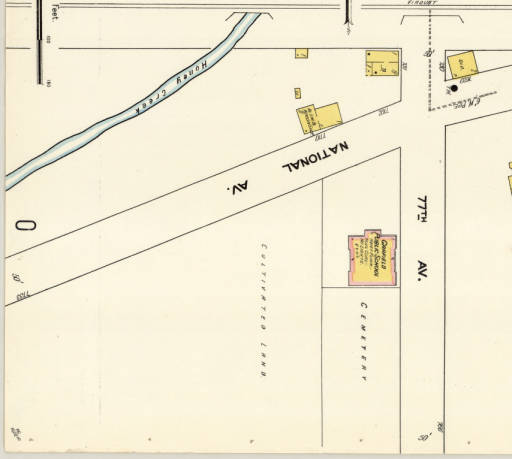 77th Ave
Mukwanago Road
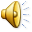 RUBEN STRONG’s FARM
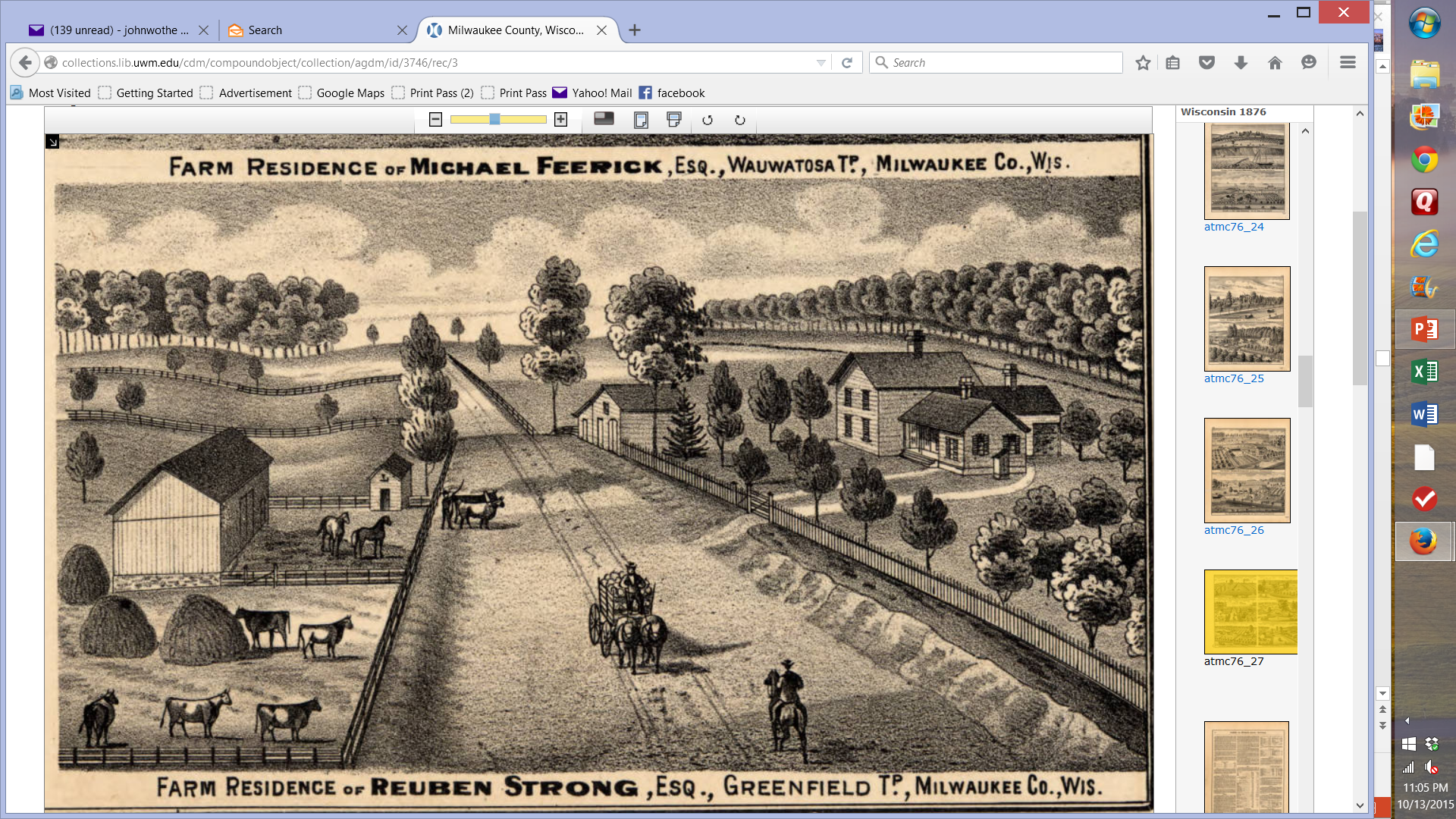 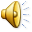 1876
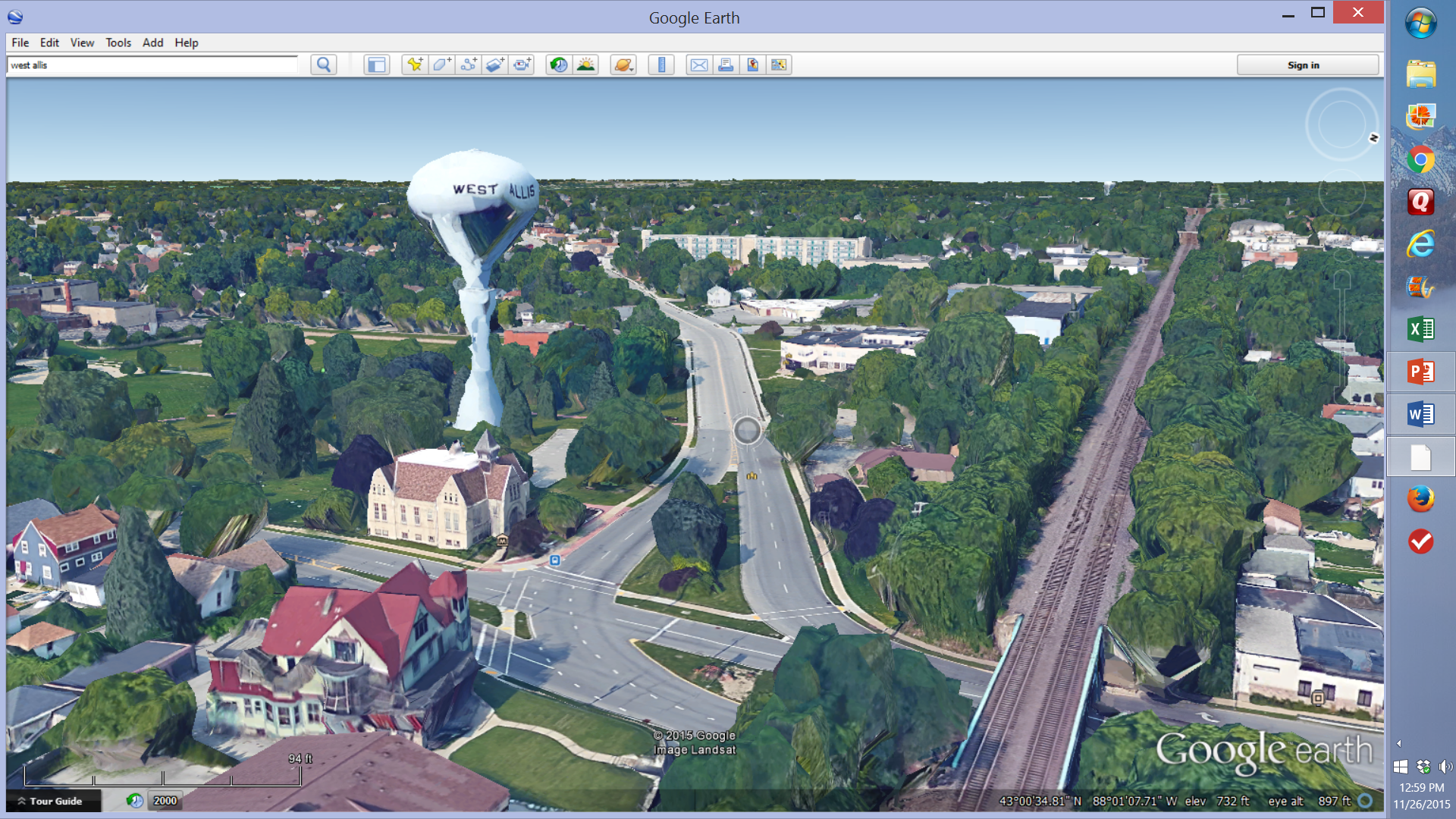 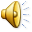 RUBEN STRONG’s FARM TODAY
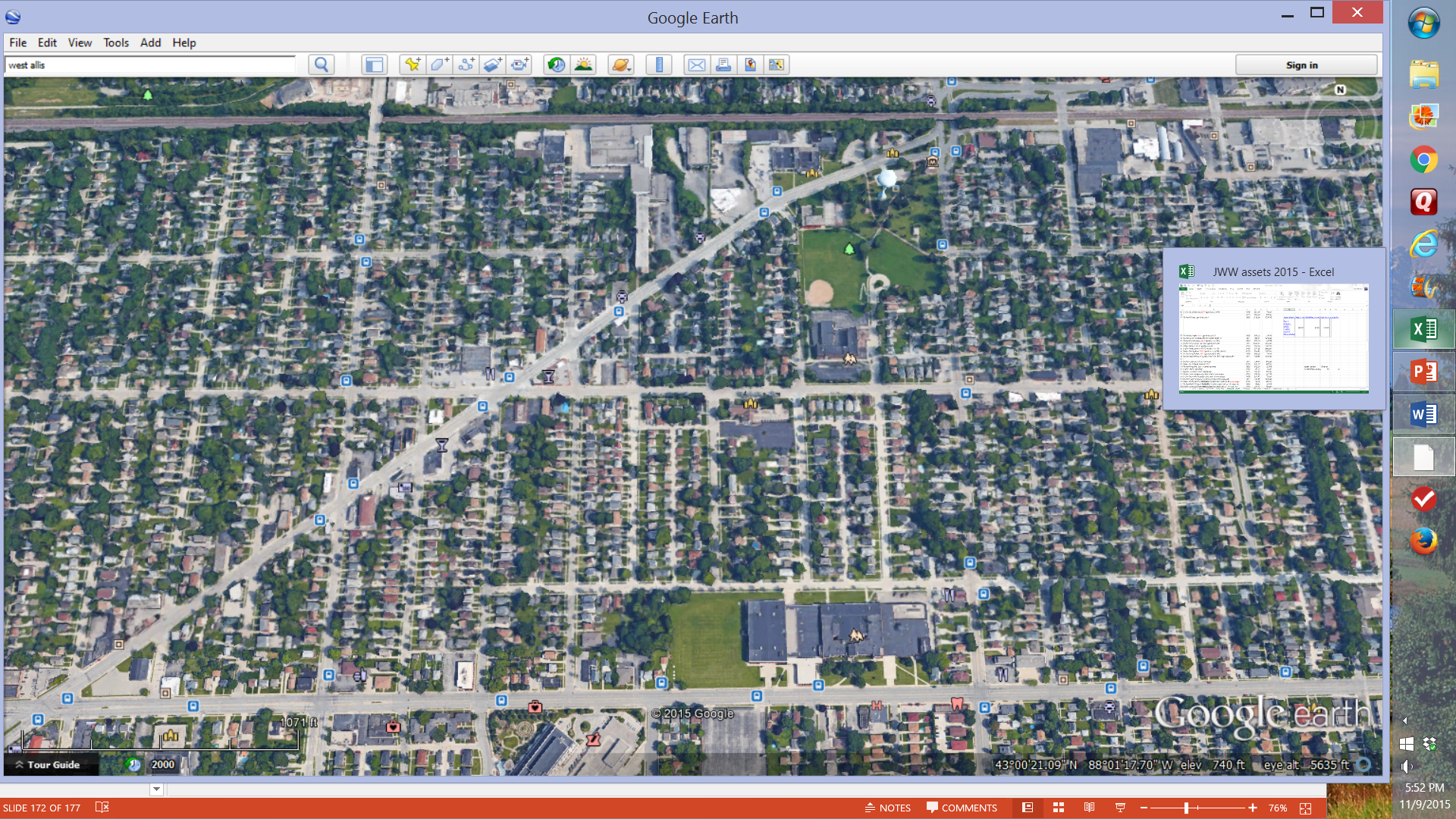 Burham St
Railroad
Becher St
84th St
National Ave
92nd St
Lincoln Ave
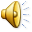 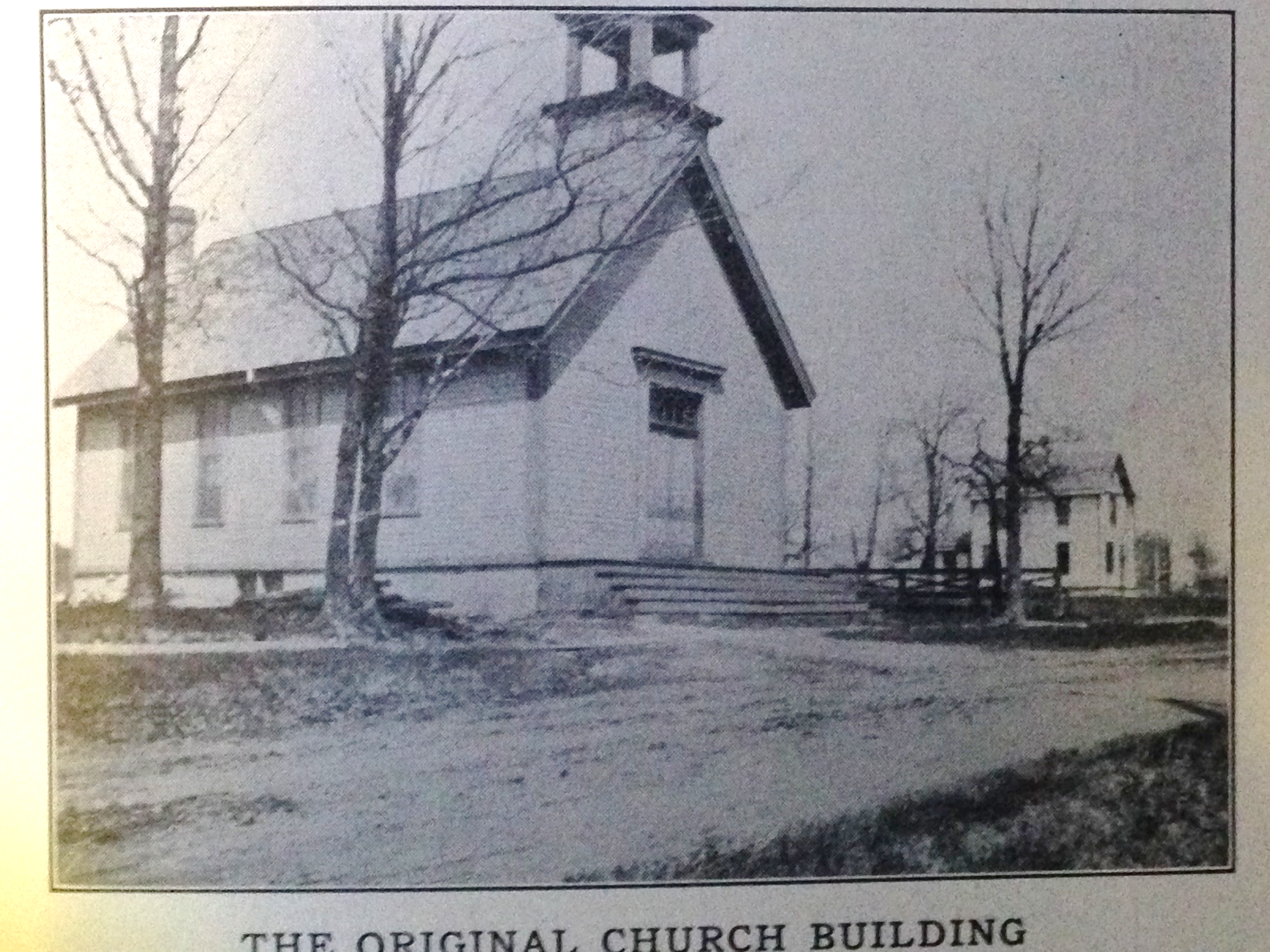 Our Story:

First Baptist Church of West Allis

End of history 12
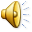